Аналитика целевой аудитории
Мы провели аналитику целевой аудитории и пришли к выводу о том, что большая часть заинтересованных, это подростки 18-25 лет, на основе этого мы составили дальнейшую информацию
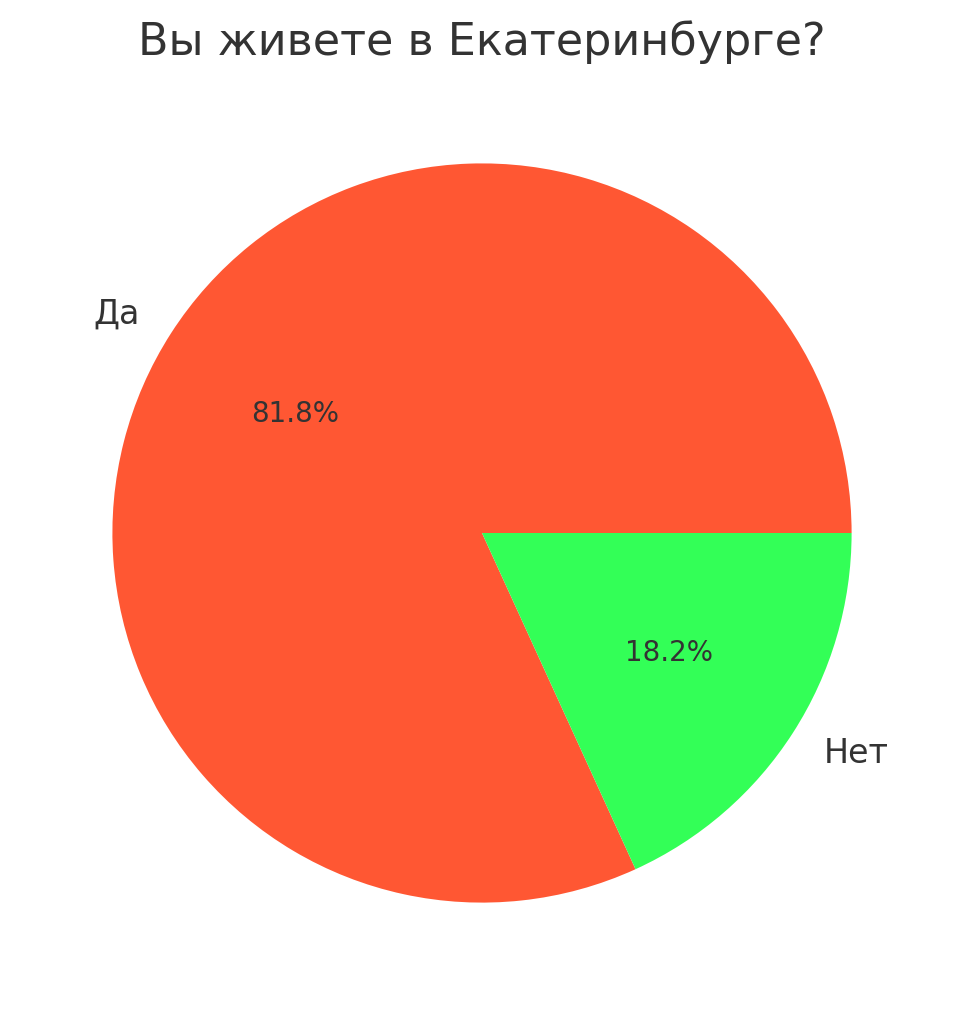 Большинство участников опроса проживают в Екатеринбурге, что делает исследование актуальным для городской аудитории.
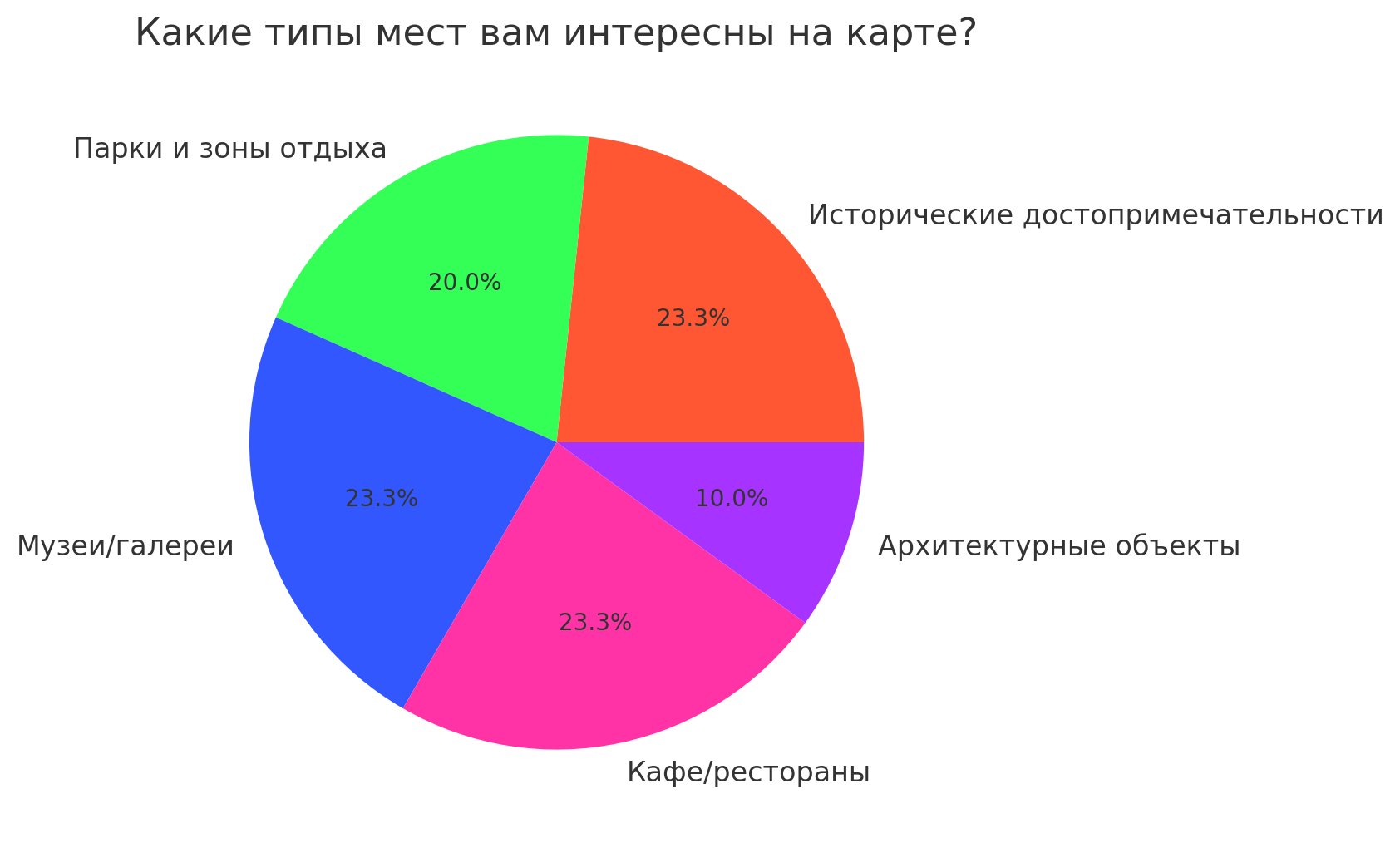 Особый интерес у респондентов вызвали исторические достопримечательности и парки, отражая стремление к культурному и активному отдыху.
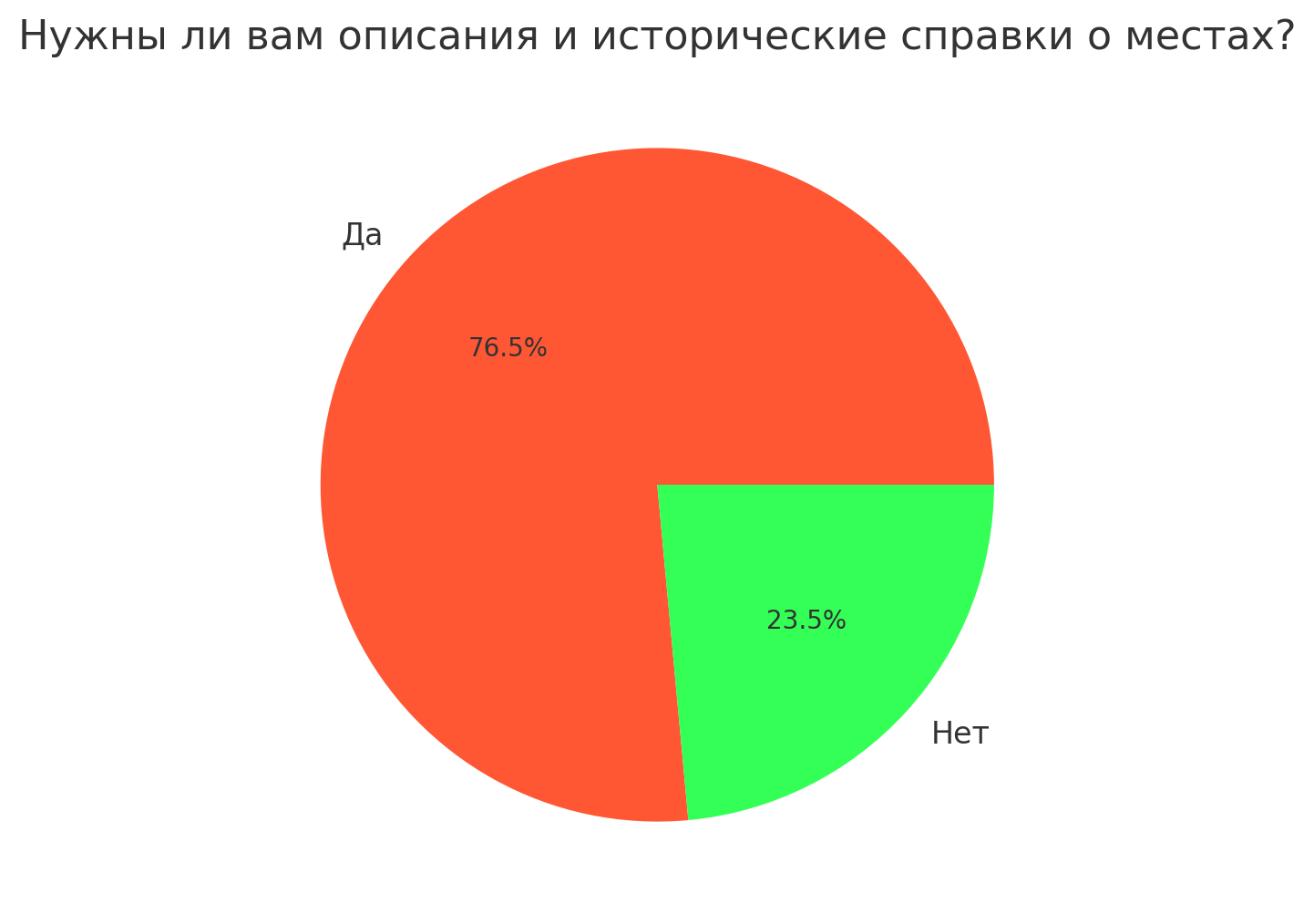 Большая часть участников указала на важность описаний и исторических справок, что подчеркивает их познавательный интерес.
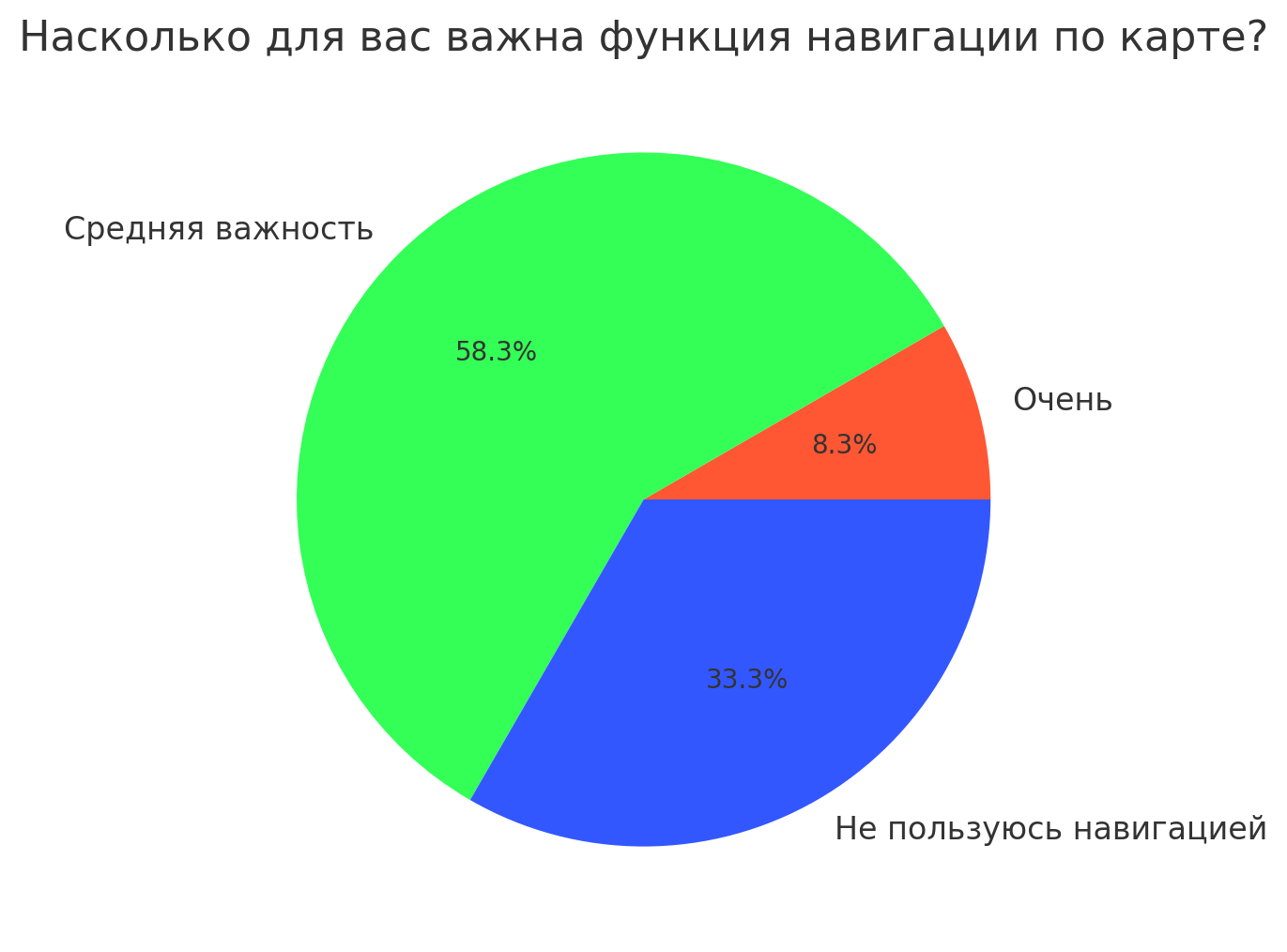 Функция навигации оказалась крайне востребованной, что говорит о практическом подходе к использованию карт.
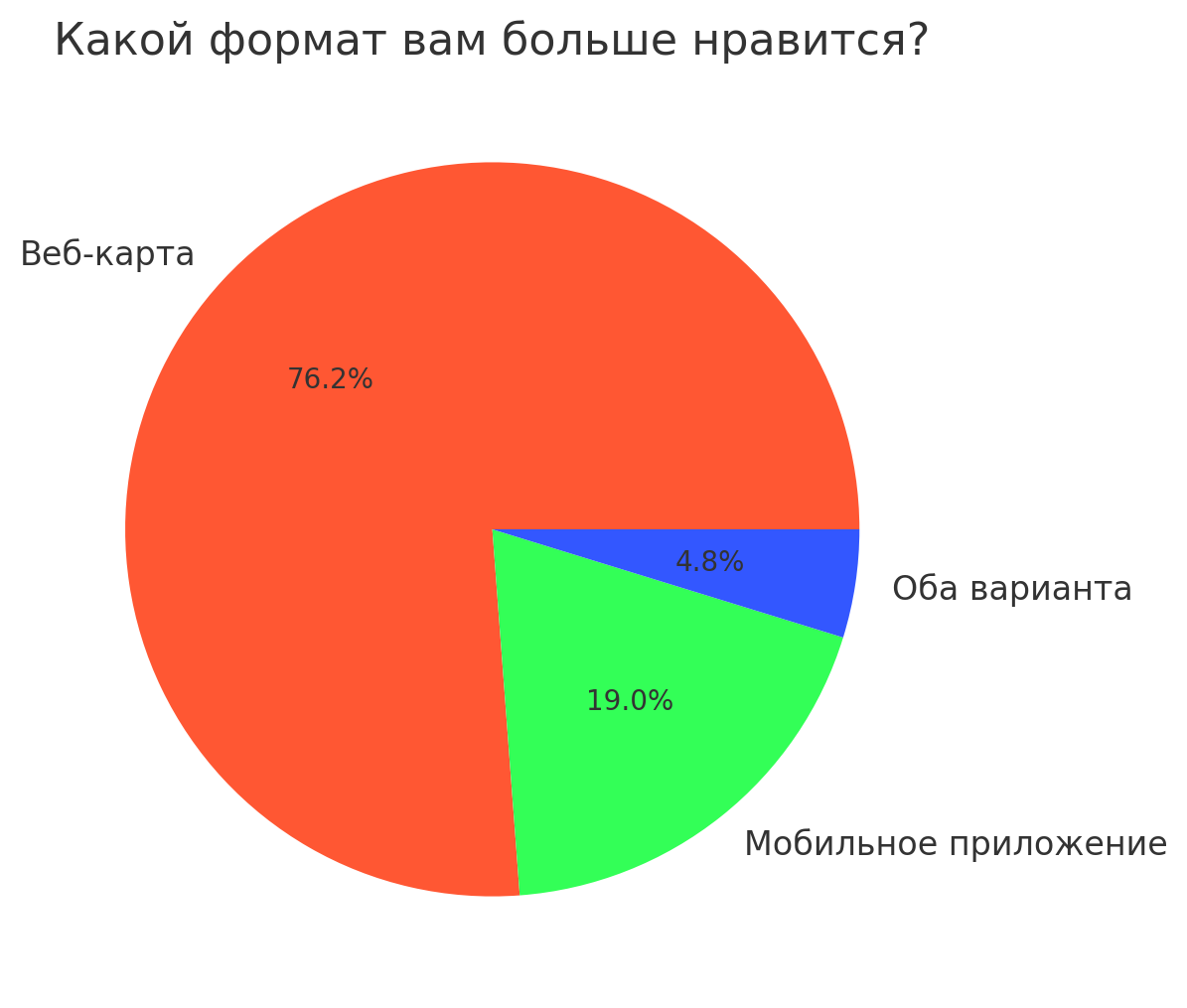 Веб-карта получила наибольшее количество голосов, что указывает на предпочтение цифровых и доступных решений.
Источником этих результатов был опрос Google form, который мы распространили в беседах ВК, для студентов